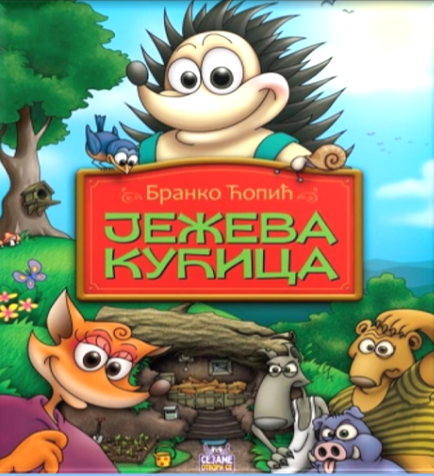 Српски језик2. разред
ЛЕКТИРА
Јежева кућица
Бранко Ћопић
„Јежева кућица” је басна у стиховима.
Мање познате ријечи:
Лога - јазбина.        
Фраза - лијепе ријечи, изрази.
Свод - строп, плафон. 
Трице - безвриједне ствари.
Каљуга - блато.             
Клада - комад дрвета.
Страћара - стара трошна кућа.
Хуља - пропалица.          
Хајка - потјера.
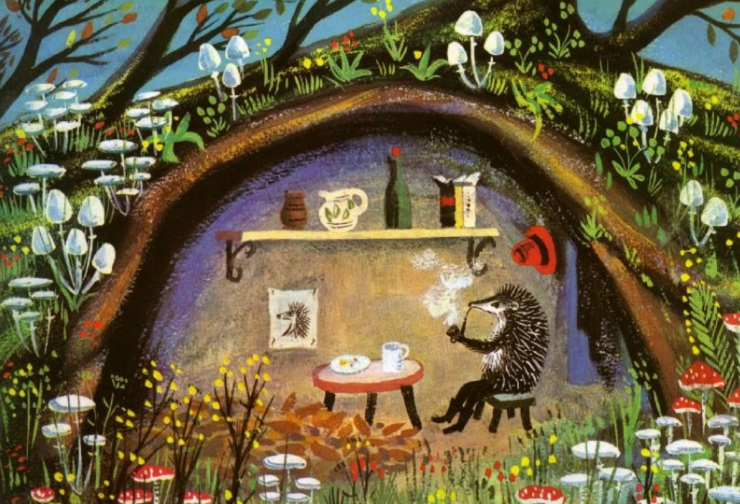 ЛИКОВИ
Главни јунак је Јежурка Јежић.

Споредни ликови су:
Зец, 
Лија Мица,
Вук,
Медо,
Дивља свиња.
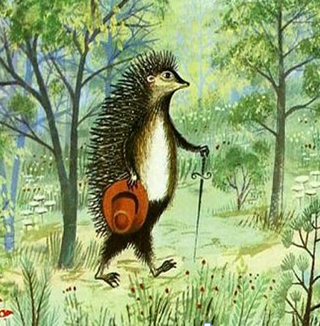 ОСОБИНЕ ЛИКОВА
Главни лик ове приче је славни ловац Јежурка Јежић, поштован због својих способности.
                     „Ловом се бави, често га виде,
                      с триста копаља на јуриш иде.
                      И вук и медо, па чак и овца,
                      познају јежа, славнога ловца“. 
 
Културан       „ Јежурка Јежић свој шешир скида,
                              клања се, смјешка, кавалир прави,
                              бираном фразом лисицу здрави...“
Лукав             „Ако би успут дошло до боја,
                            Нек буде спремна одбрана моја”.

Вриједан       „Вриједан сам, радим бавим се ловом                          и мирно живим под својим кровом.“

Срећан, јер живи у свом скромном дому који воли и брани.
                           „Ма какав био мој родни праг,
                            он ми је ипак мио и драг.
                            Простран је и скроман, али је мој,
                            ту сам слободан и газда свој.“
„Кућицо драга, слободо моја!      Палато дивна, лиснатог пода,      колијевко мека, лиснатог пода,      увијек ћу вјеран остати теби,       низашто ја те мијењао не би!      У теби живим без бриге, страха      и бранит ћу те до задњега даха!
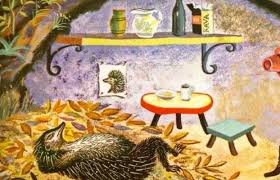 Бори се за себе и своје ставове, чак и када му се други смију. 
 Он остаје непоколебљив у одбрани свога дома.
СПОРЕДНИ ЛИКОВИ
Лија Мица: 
   гостољубива, радознала, сумњичава, мудра.

Вук, Медо, Дивља свиња: 
   тврдоглави, прљави, лијени, скитнице, галамџије, некултурни, радознали.
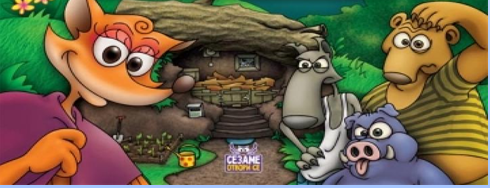 ЗАДАТАК ЗА САМОСТАЛАН РАД
Наведене стихове из басне препиши у свеску писаним словима.
      
    „Кућицо драга, слободо моја!     Палато дивна, лиснатог пода,     колијевко мека, лиснатог пода,     увијек ћу вјеран остати теби,
     низашто ја те мијењао не би!     У теби живим без бриге, страха     и бранит ћу те до задњега даха!“
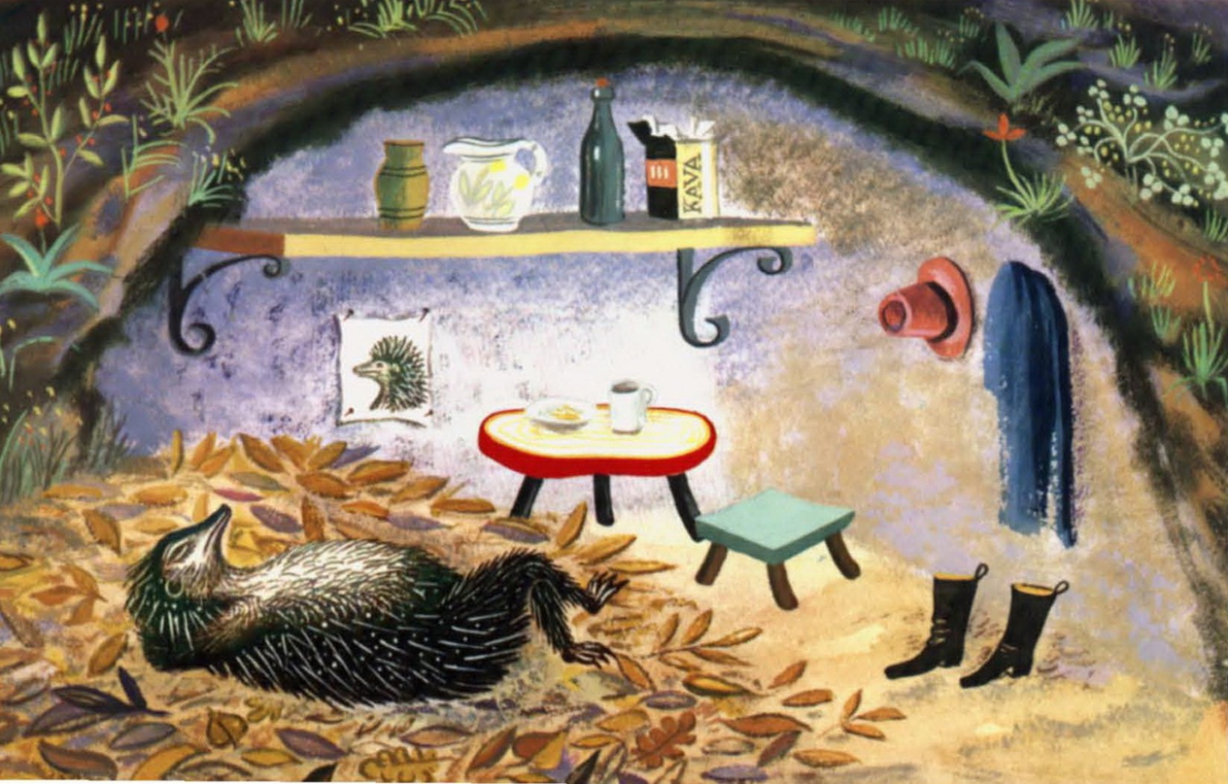